Analyzing the Cross-National Health Behavior in School-Aged Children Survey to Examine the Relationship between Quality of Parent and Peer Relationships on Deviance as It Differs by Nation
Researcher: Isabelle Hajek
Mentor: Kendell L. Coker, Ph.D., J.D.
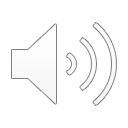 Background
Adolescent deviance linked to parent and peer relationships
Differential Association Theory (Sutherland, 1944)
Social Learning Theory (Bandura, 1971)
Theories operate with the understanding of learned behaviors influenced by modeling or punishment/reinforcement
Negative influence – peers; Positive influence – parents (Warr, 1993)
Difference in externalized behaviors based on parenting style
Authoritarian v. Authoritative (Demuth & Brown, 2004; King, Vidourek, & Merianos, 2016)
Possible emotional components to deviance 
Effects of family and friends on deviant behavior may vary by country
(Pinquart & Kauser, 2018; Vazsonyi, Schwartz, & Chen, 2012)
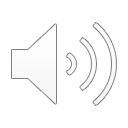 Purpose/Methods
Research Questions: 
Is there a relationship between parent/peer relationships and adolescent deviance such as substance use and aggression?
How do these relationships differ by geographic region?

Source of Data: 
Survey: Health Behavior in School-aged Children, HBSC 
41 countries
n = 214,080
11 – 15 year-old adolescents  
170 measured variables
Self-reported data
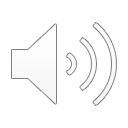 Analytic Strategy
Recoded variables
Each of the independent variables were summed to compose three total scores
Conducted descriptive statistics
Series of multinomial regressions and introduced gender as a moderator
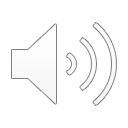 Results
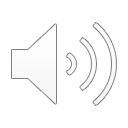 Table I (Abridged): Descriptive statistics of independent variables by region
Table II. Sample gender distribution
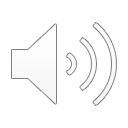 Alcohol Consumption
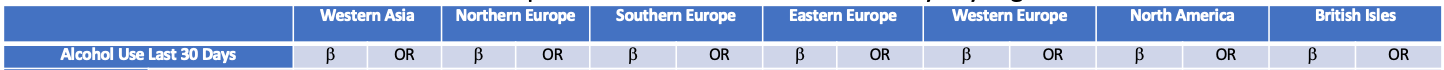 See Appendix: Tables, III, IV, V
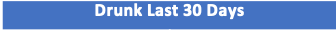 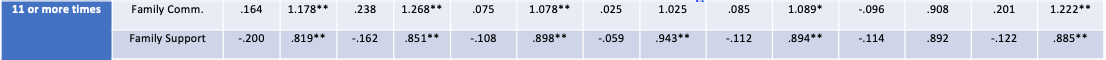 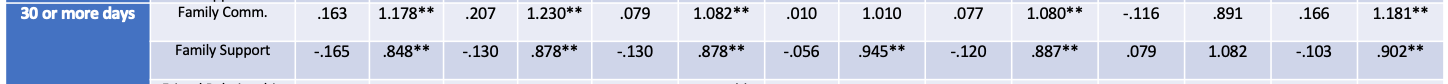 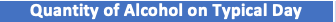 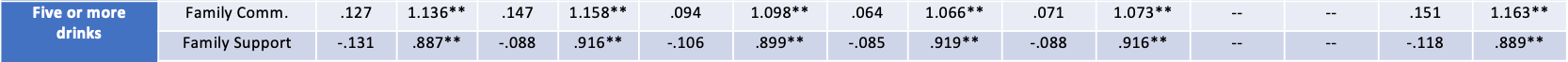 Note: *p>.01, **p>.001
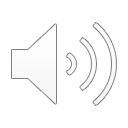 Cannabis Use
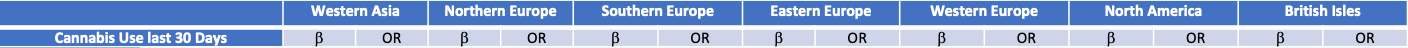 Taken from Appendix: Tables VI
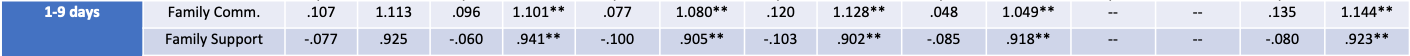 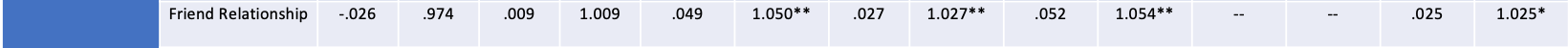 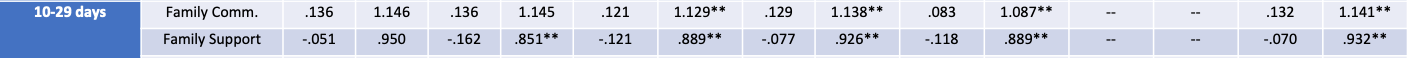 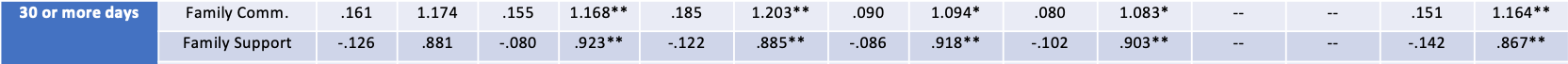 Note: *p>.01, **p>.001
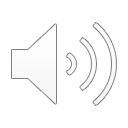 Aggression (Fighting and Bullying)
Taken from Appendix: Tables VII and VIII
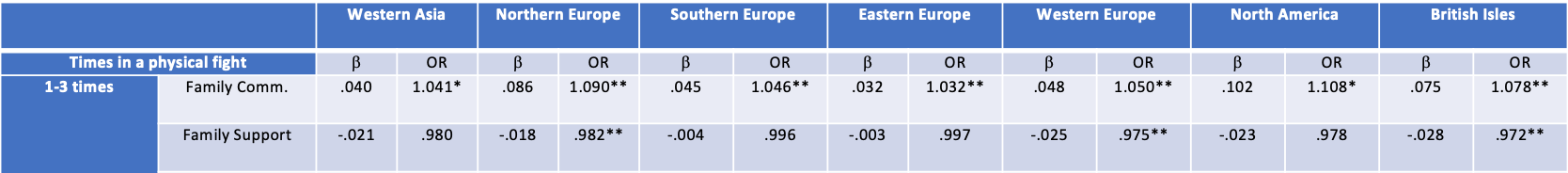 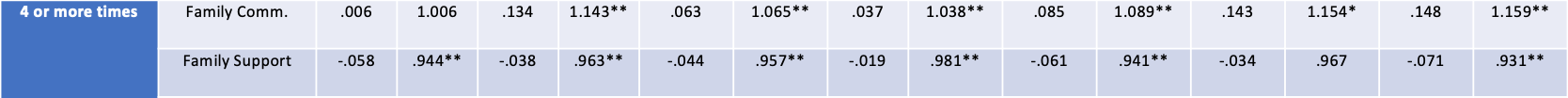 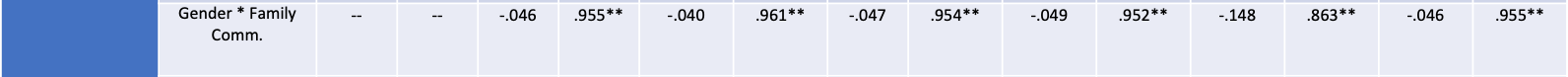 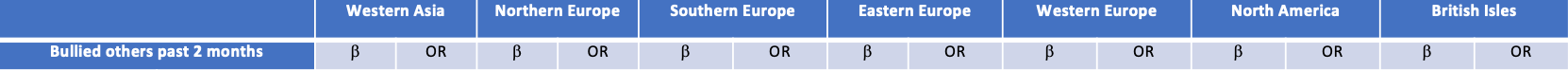 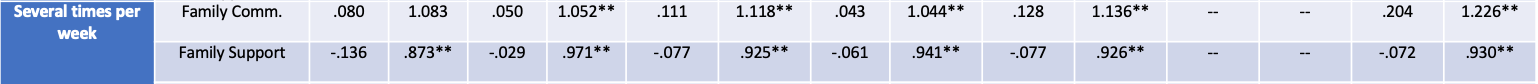 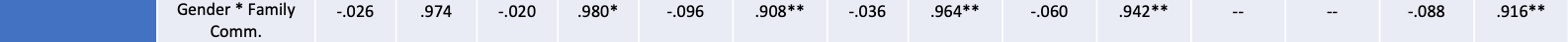 Note: *p>.01, **p>.001
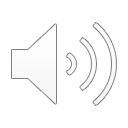 Discussion
There is a relationship between parent and peer relationships and deviance
Varies by region
Varies by externalizing behavior
Gender is a moderator for some variables
Reference group was males – were females more or less likely to engage in externalizing behaviors due to effects of independent variables 
Varies by region
Varies by externalizing behavior
Difference in gender socialization related to externalized v. internalized behaviors (Rosenfield, 2000)
Difference in expression of aggression by gender (Björkqvist, 2018)
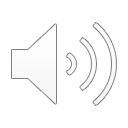 Future Research
Explore more cross-cultural literature on gender differences in externalized behaviors
Socialization differences
Aggression differences 
Additional analysis
Further explore statistical differences
Account for survey weights
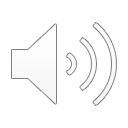 References
Bandura, A. (1971). Social Learning Theory. New York City, NY: General Learning Corporation. Retrieved August 4, 2020, from 
	http://www.asecib.ase.ro/mps/Bandura_SocialLearningTheory.pdf
Björkqvist K. (2018). Gender differences in aggression. Current opinion in psychology, 19, 39–42. https://doi.org/10.1016/j.copsyc.2017.03.030
Demuth, S., & Brown, S. L. (2004). Family Structure, Family Processes, and Adolescent Delinquency: The 
	Significance of Parental Absence Versus Parental Gender. Journal of Research in Crime and Delinquency, 41(1), 
	58–81. https://doi-org.unhproxy01.newhaven.edu/10.1177/0022427803256236
King, K. A., Vidourek, R. A., & Merianos, A. L. (2016). Authoritarian parenting and youth depression: Results from a 
	national study. Journal of Prevention & Intervention in the Community, 44(2), 130–139. https://doi-org.unh-
	proxy01.newhaven.edu/10.1080/10852352.2016.1132870
Pinquart, M., & Kauser, R. (2018). Do the associations of parenting styles with behavior problems and academic achievement vary by 
	culture? Results from a meta-analysis. Cultural Diversity and Ethnic Minority Psychology, 24(1), 75–100. https://doi-org.unh-
	proxy01.newhaven.edu/10.1037/cdp0000149.supp (Supplemental)
Rosenfield, S. (2000). Gender and dimensions of the self: Implications for internalizing and externalizing behavior. American Psychopathological 
	Association Series, 23-36. Retrieved August 14, 2020.
Sutherland, E. H. (1944). Principles of criminology (4th ed., Vol. 1). Philadephia: J.B. Lippincott.
Vazsonyi, A. T., Schwartz, S. J., & Chen, P. (2012). Do Macro-Contextual characteristics account for individual Rates of adolescent deviance? A nine-
	country study. Anales De Psicología, 12(3), 643-653. http://dx.doi.org/10.6018/analesps.28.3.155941
Warr, M. (1993). Parents, peers, and delinquency. Social Forces, 72(1), 247-264. 
	doi:https://doi.org/10.1093/sf/72.1.247
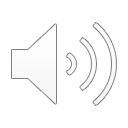 Appendix
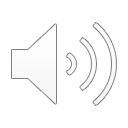 Table I. Descriptive statistics of independent variables by region
Table II. Sample distribution of gender
Table III. The association between relationships and alcohol use in the last 30 days by region
Note: *p>.01, **p>.001
Table IV. The association between relationships and drunk in the last 30 days by region
Note: *p>.01, **p>.001
Table V. The association between relationships alcohol quantity on a typical day by region
Note: *p>.01, **p>.001
Table VI. The association between relationships and cannabis use in the last 30 days by region
Note: *p>.01, **p>.001
Table VII. The association between relationships and bullied others in the last 2 months by region
Table VIII. The association between relationships and times in physical fight by region
Note: *p>.01, **p>.001
Table VIII. The association between relationships and times in physical fight by region
Note: *p>.01, **p>.001